Well Water Quality  21 Acres
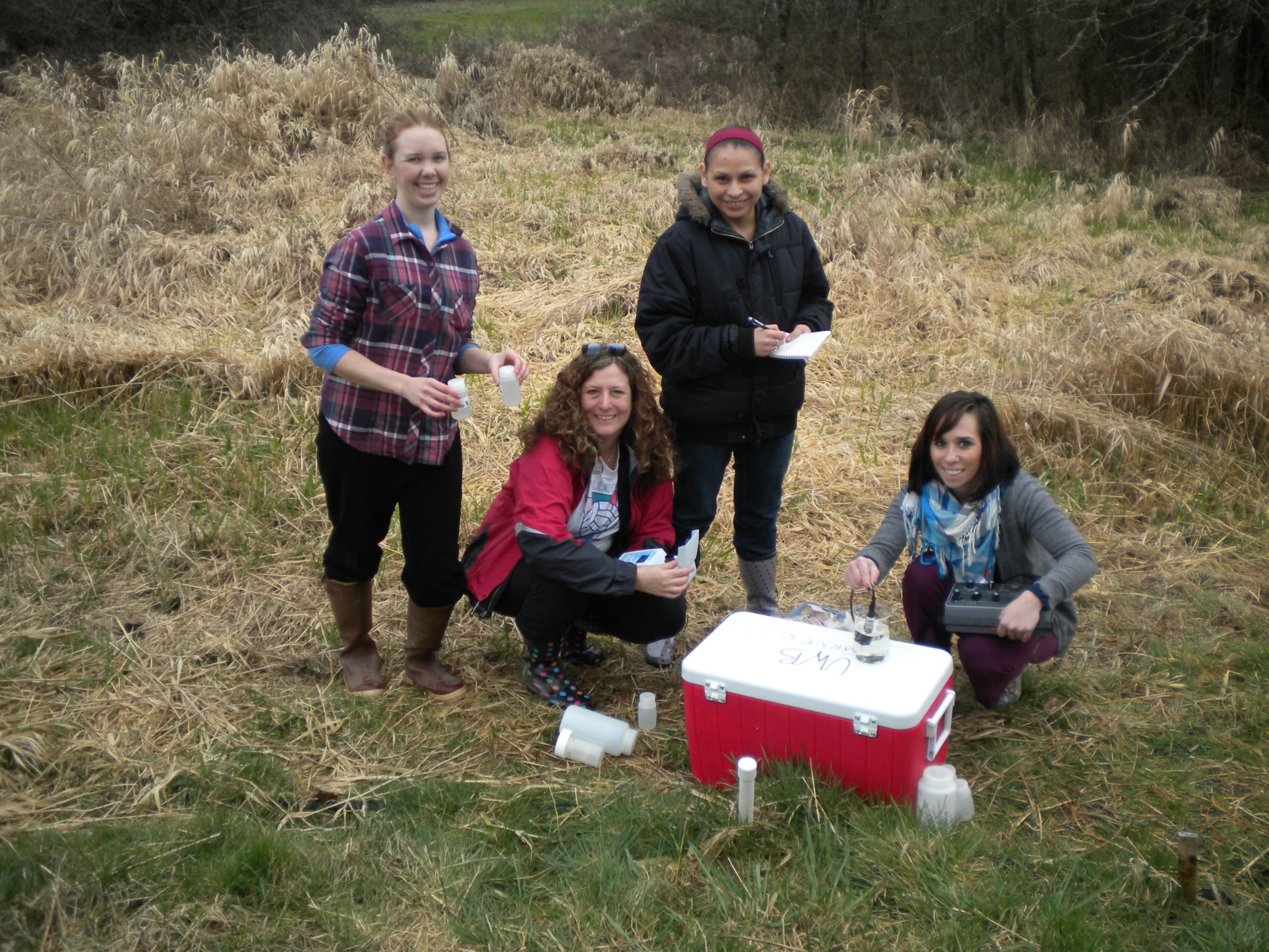 21 Acres Location
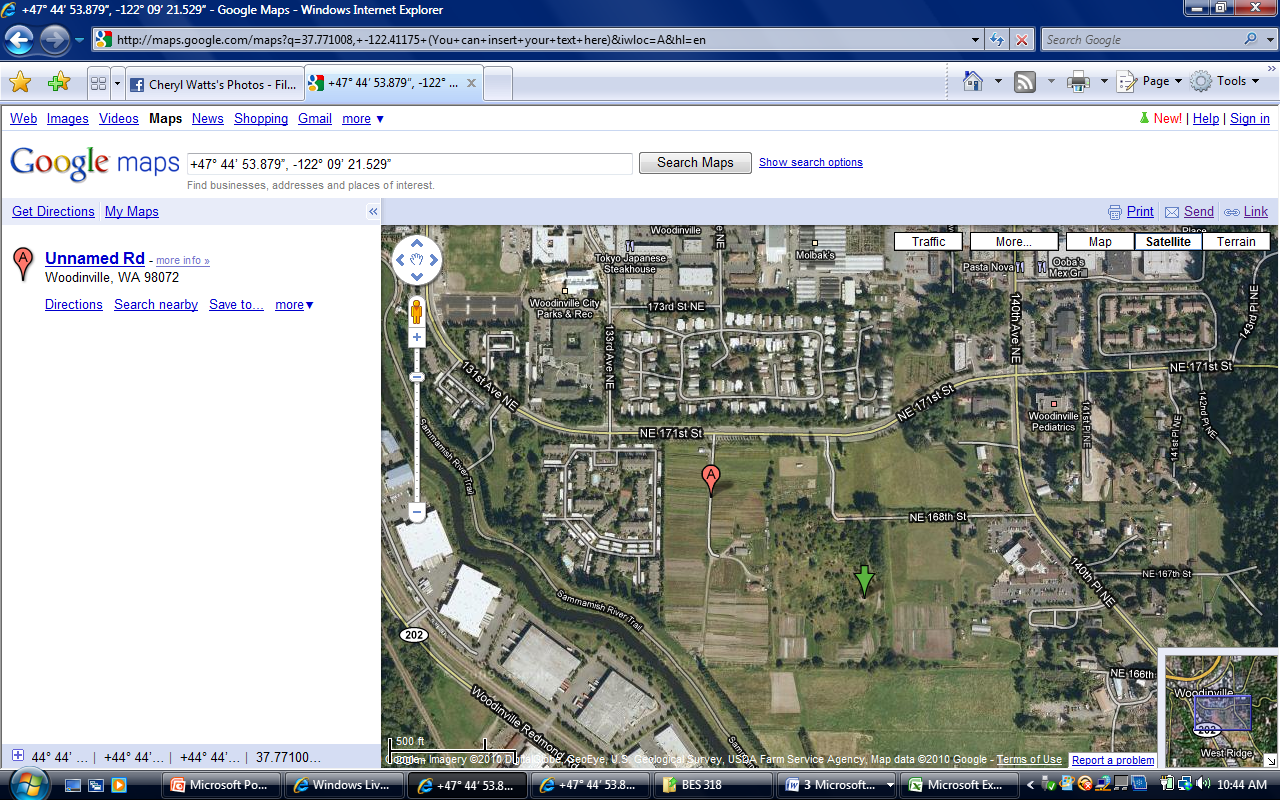 On-site water supply at 21 Acres
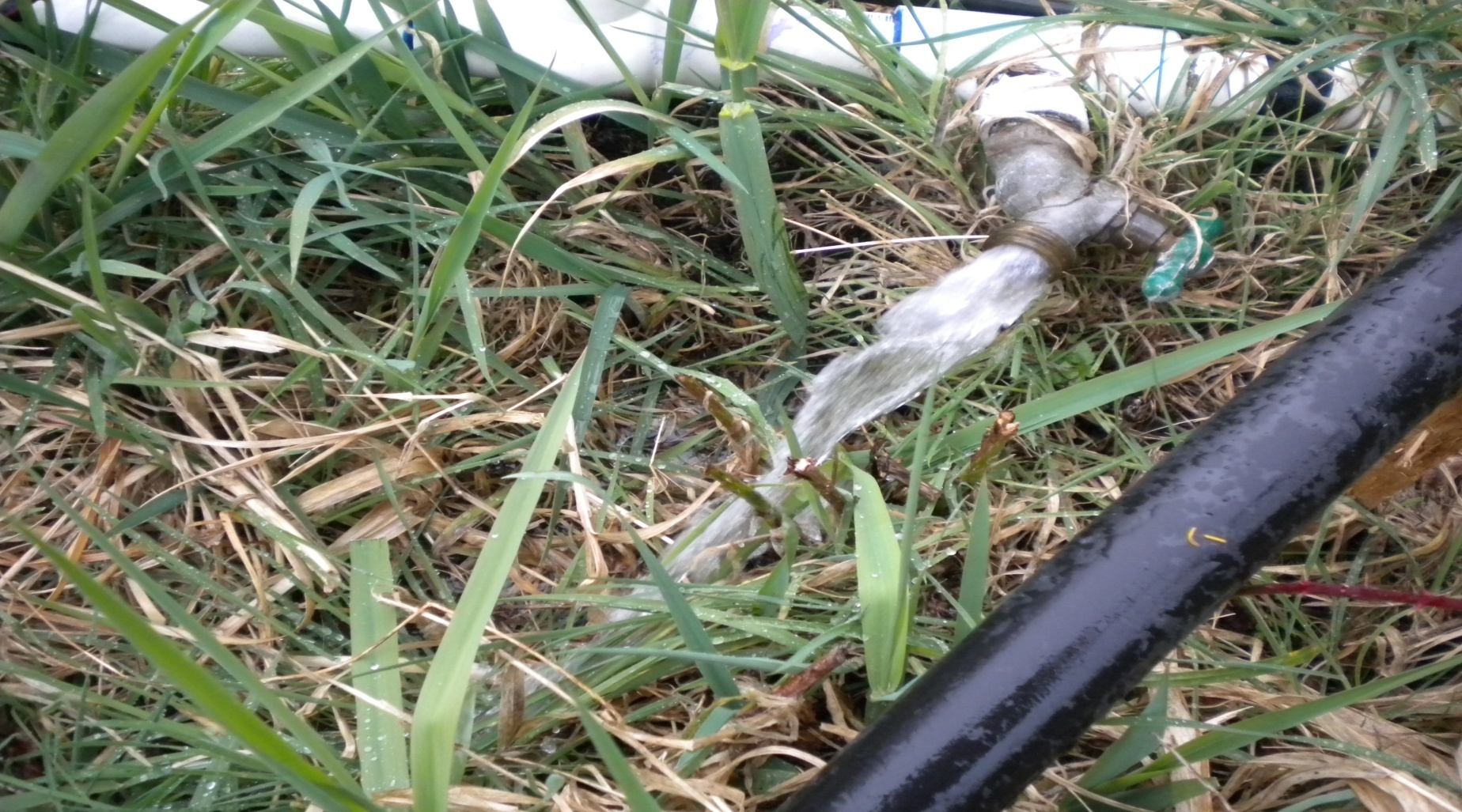 Field Assessments
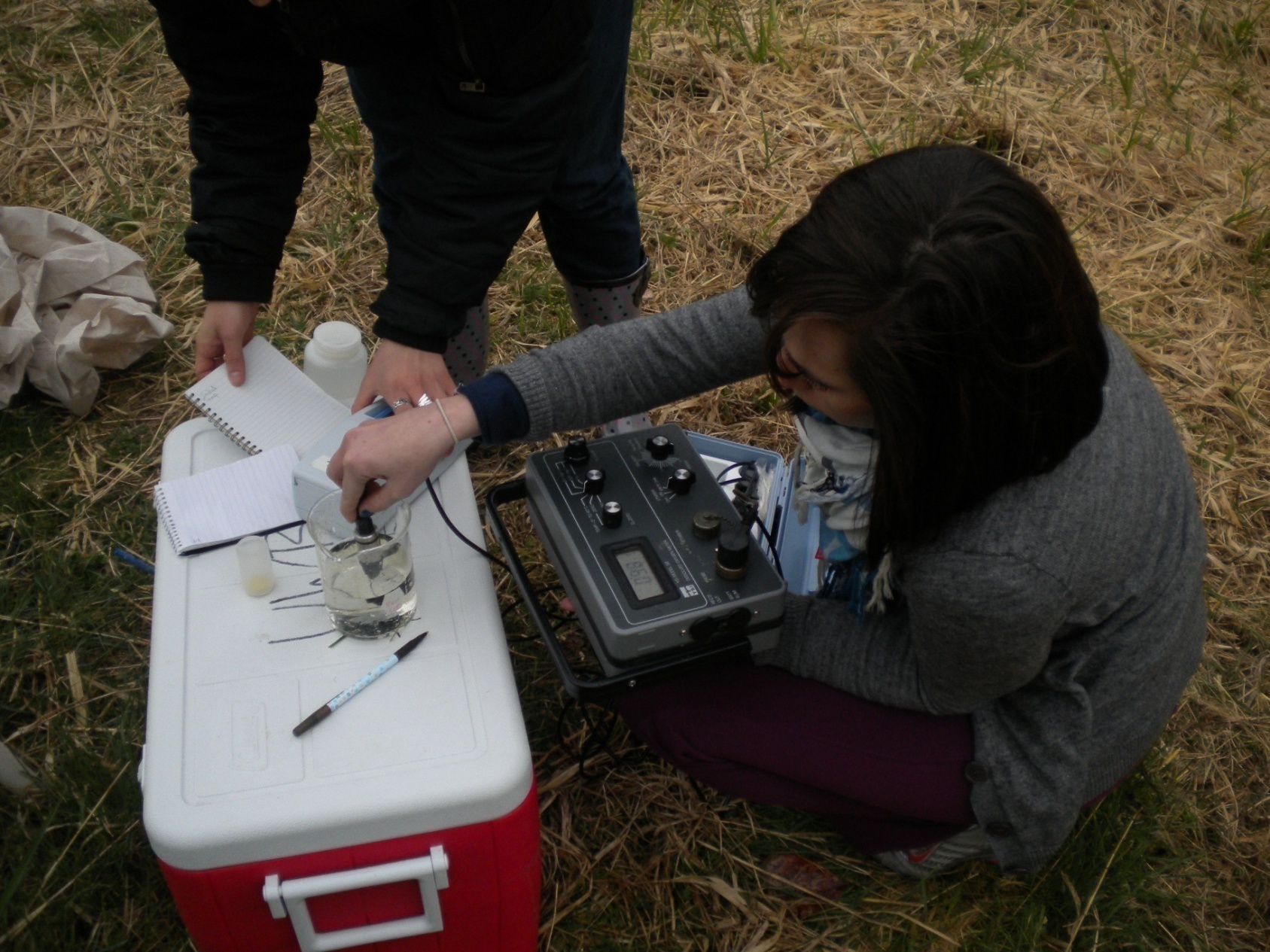 Jessica
Field run test results for water quality collected 2.23.2010
Field run test results for water quality collected 3.2.2010
Field Assessments
Temperature Results
pH Results
Field Assessments
Dissolved Oxygen Results
Dissolved Oxygen Results
Field Assessments
Conductivity Results
Turbidity Results
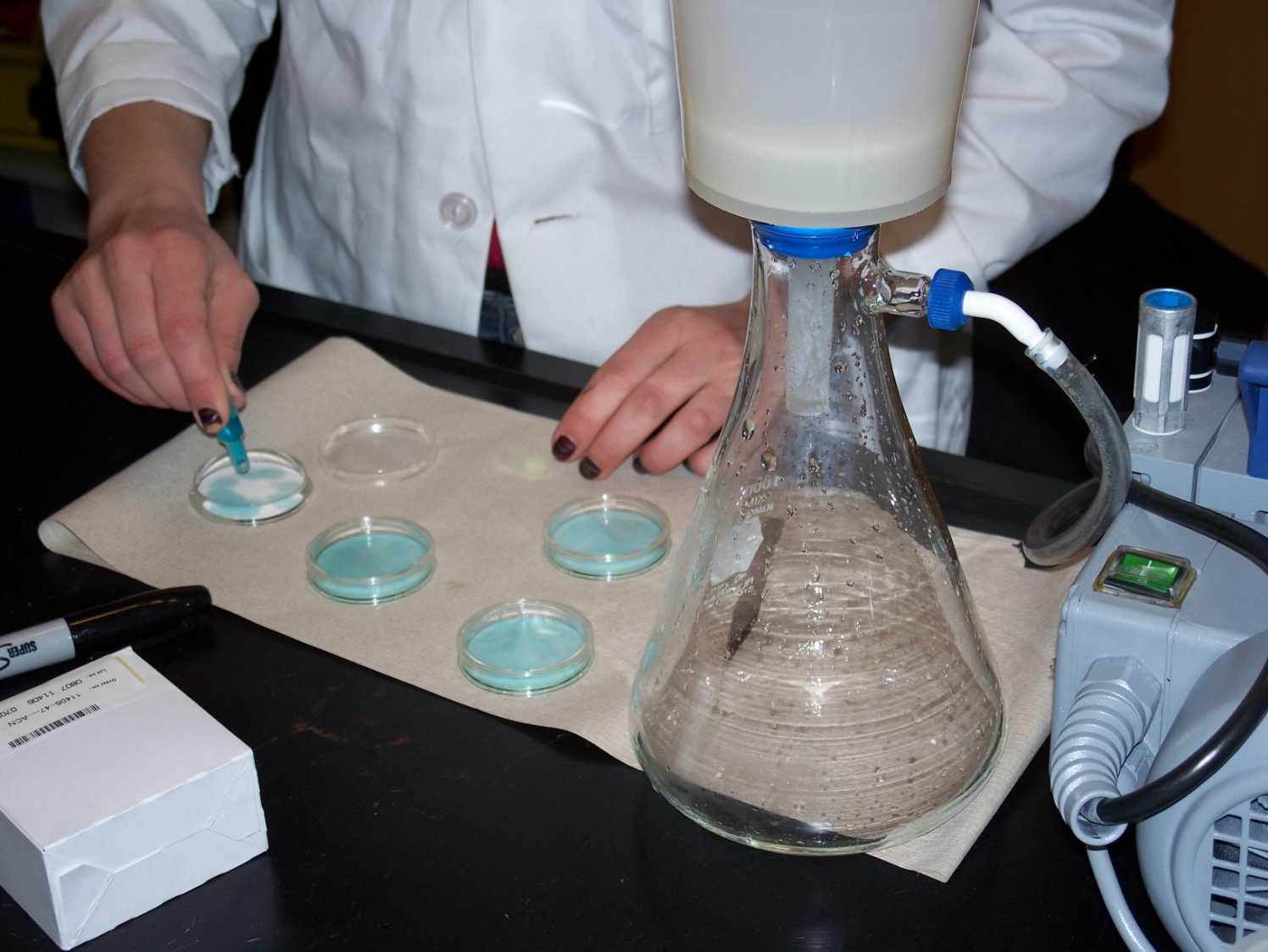 Cheryl
FECAL COLIFORM
Fecal Coliform Lab Results for Well Water Quality Collected 2-23 and 3-8 2010
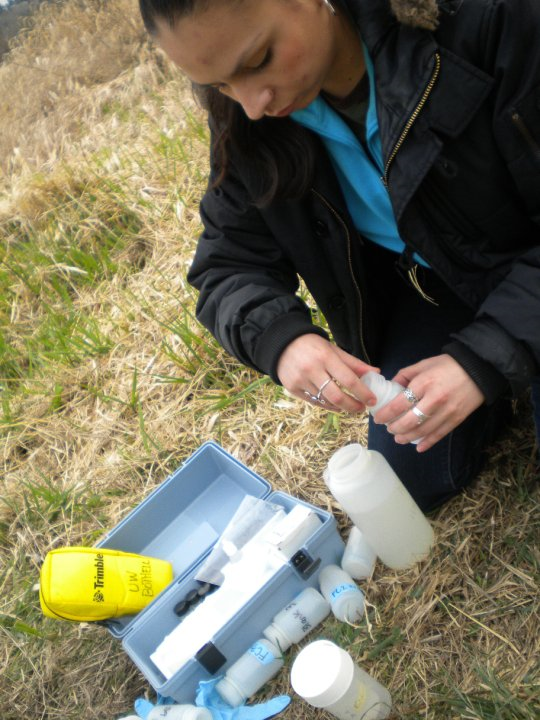 Nutrients
Maxine
Nutrient Analysis
Nutrient Lab Results For Water Quality Collected 2-23-2010
SUMMARY FOR 21 ACRES IRRIGATION PLAN
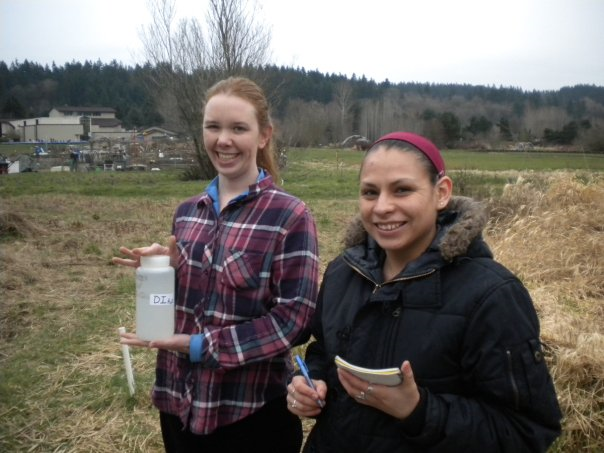 Jamie
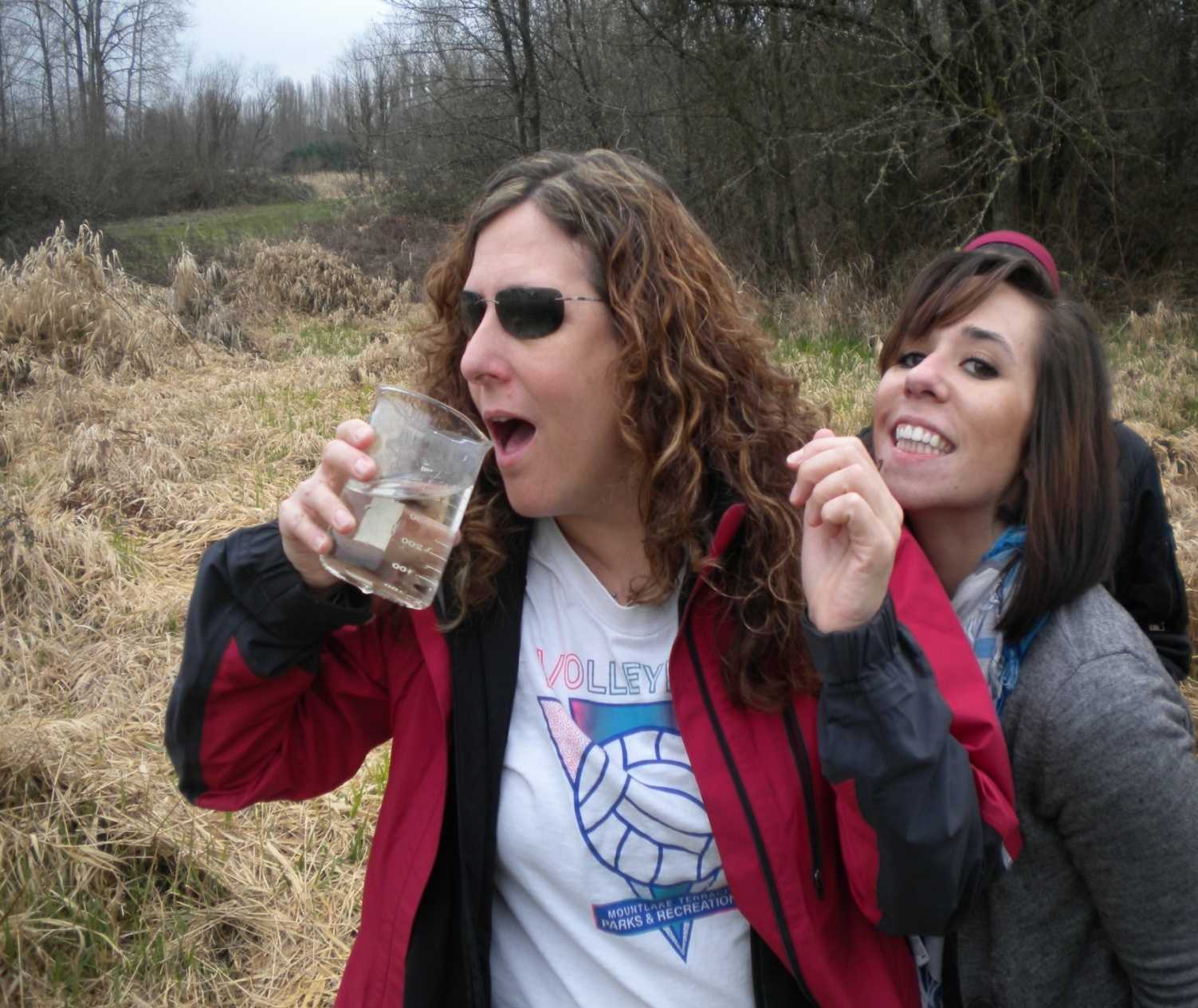 Thank you 
Uwb Lab Staff/Equip.
21 acres staff
Team members
BIS 318 Winter 2010Jessica Lyn Rider, Cheryl Watts, Jamie Prantil and Maxine Luna